Open Enrollment Resource
https://review.myalex.com/corpuschristi/sneakpeek
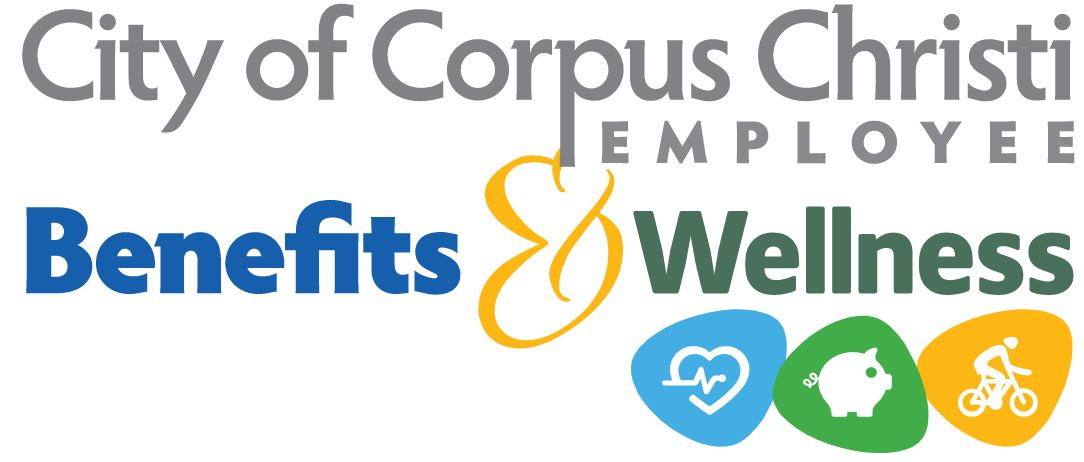 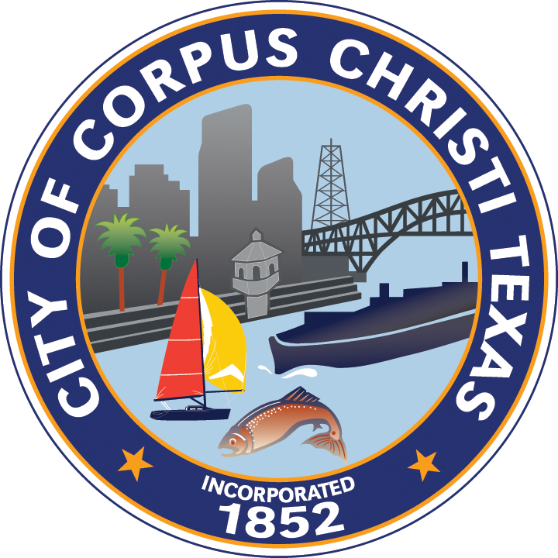 2023-2024       Open Enrollment
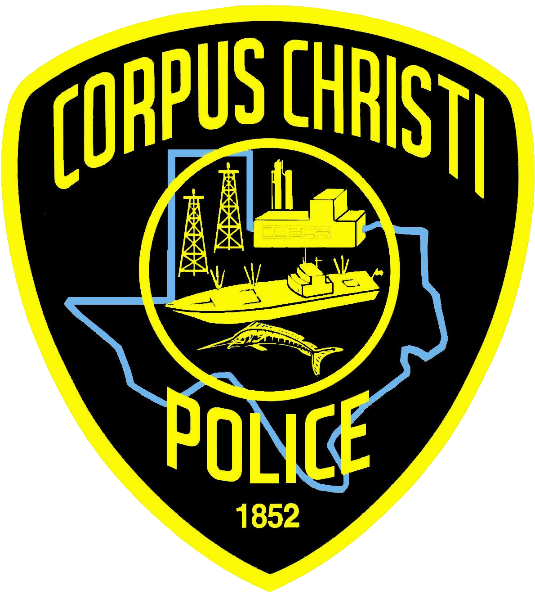 Benefit Education Session
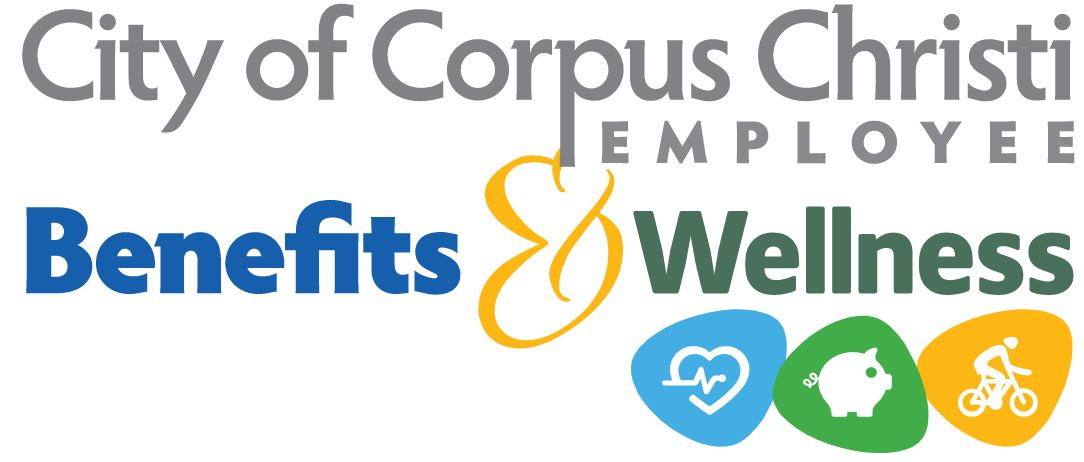 What is Open Enrollment?
This is your opportunity to make plan changes, without needing a qualifying event
You can Add/Drop/Change Medical,and all other supplemental benefits
Or Add/Drop Dependents
All supporting documents due by August 30, 2023.
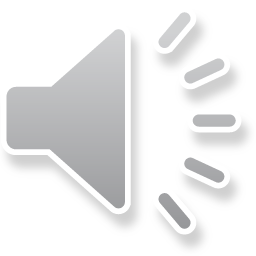 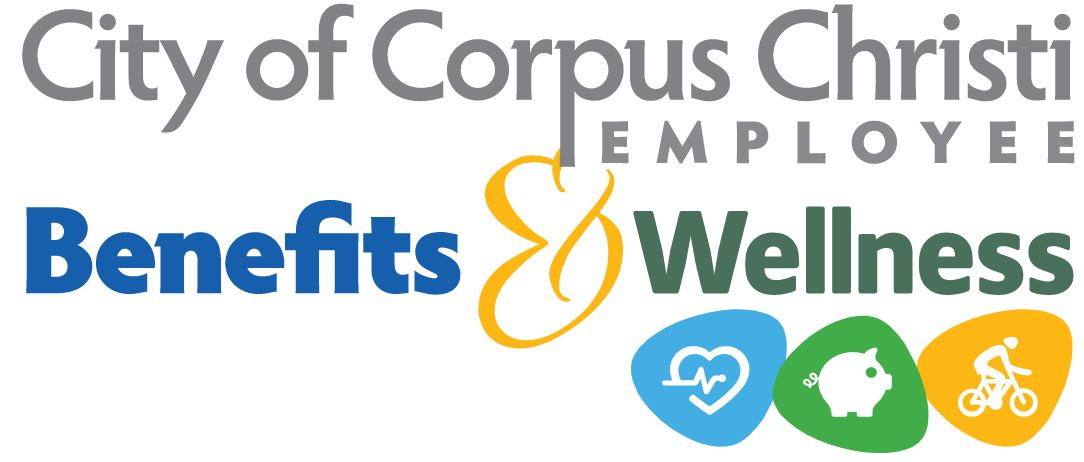 Dates to Remember…
You must select your benefits online between:
 August 14, 2023 and August 28, 2023
New changes effective:
October 1, 2023
New deductions on payroll check dated: 	
October 13, 2023
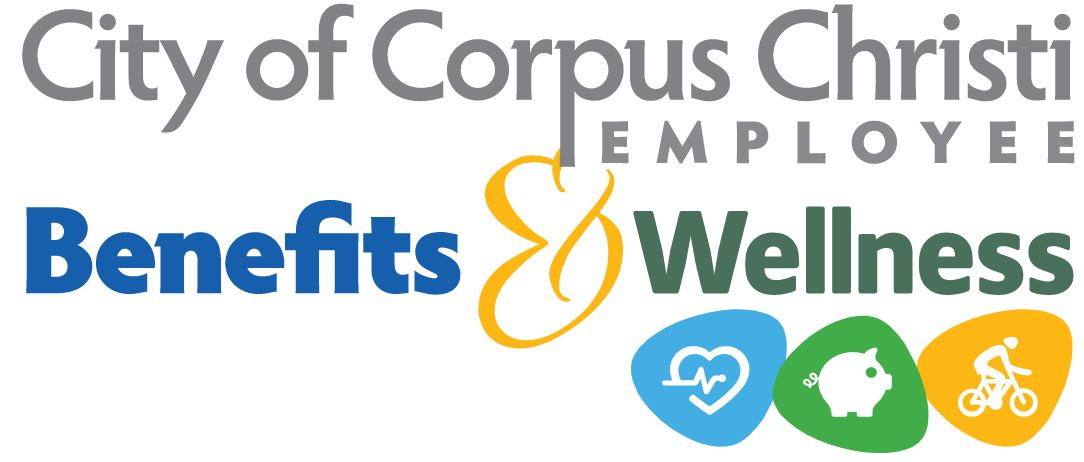 Medical highlights
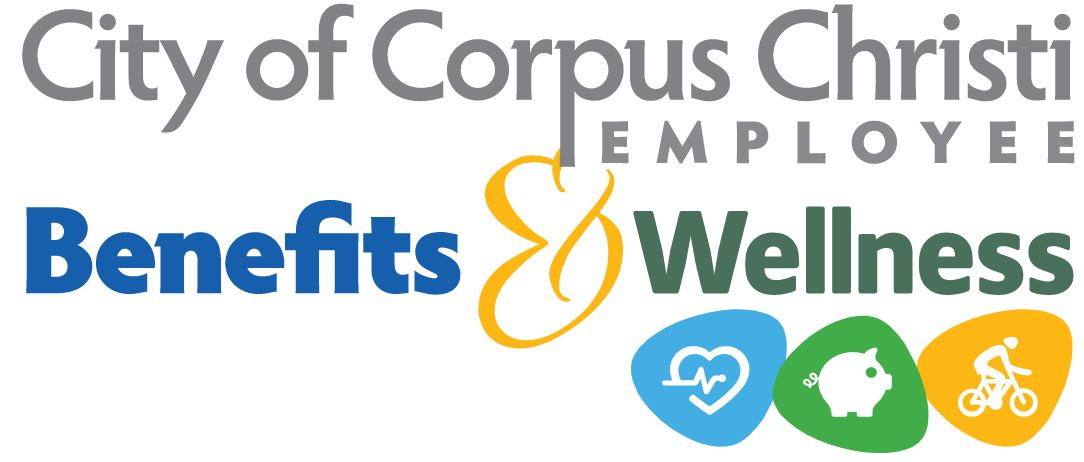 Your hsa working for you
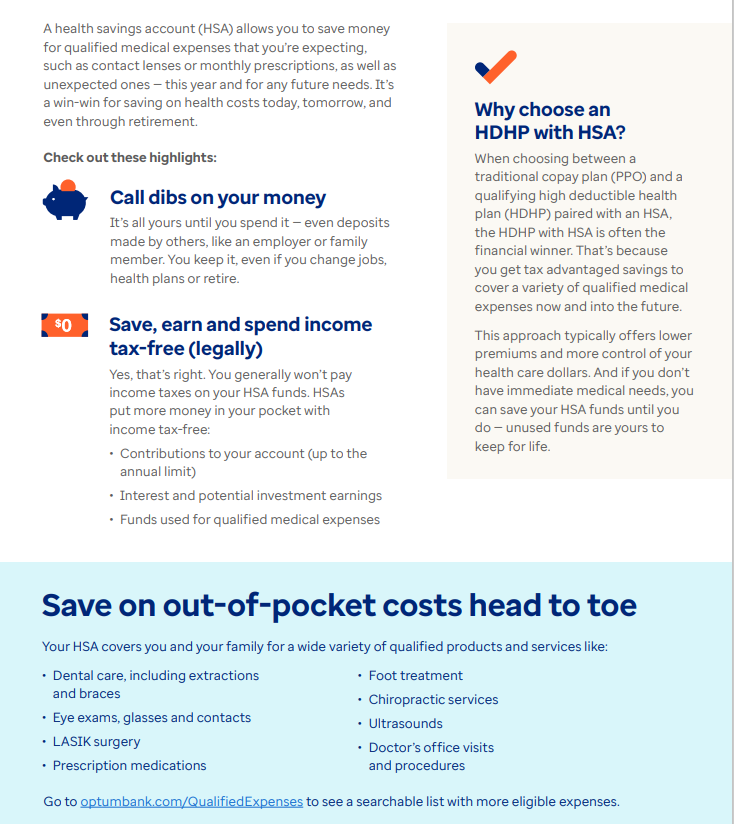 Don’t forget that the City will contribute $1,600 to your HSA in October. Now is the time to confirm you contribution and make any changes. 
The 2023 IRS limit is $3,850 individual, $7,750 for family and will be increasing in 2024 to $4,150 individual and $8,300 for family.
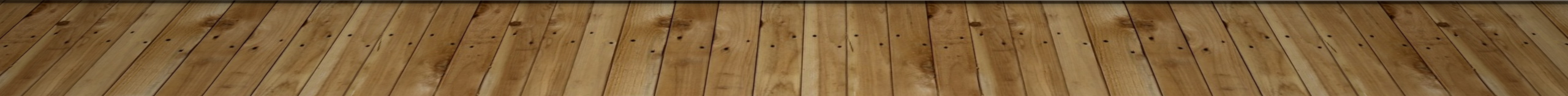 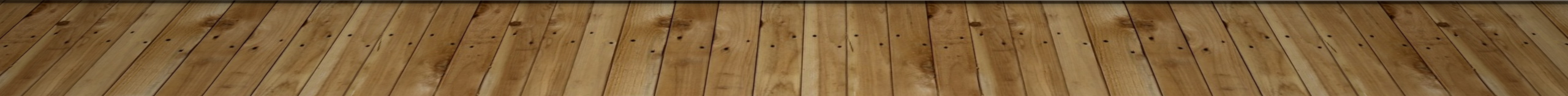 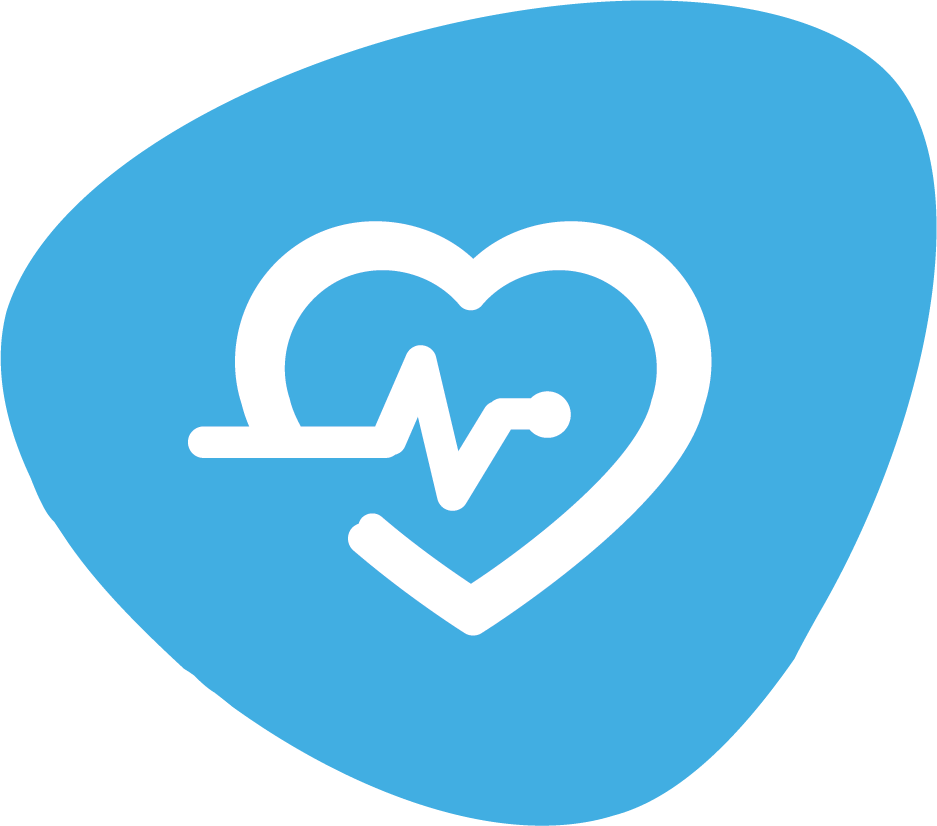 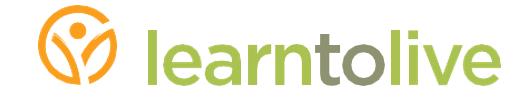 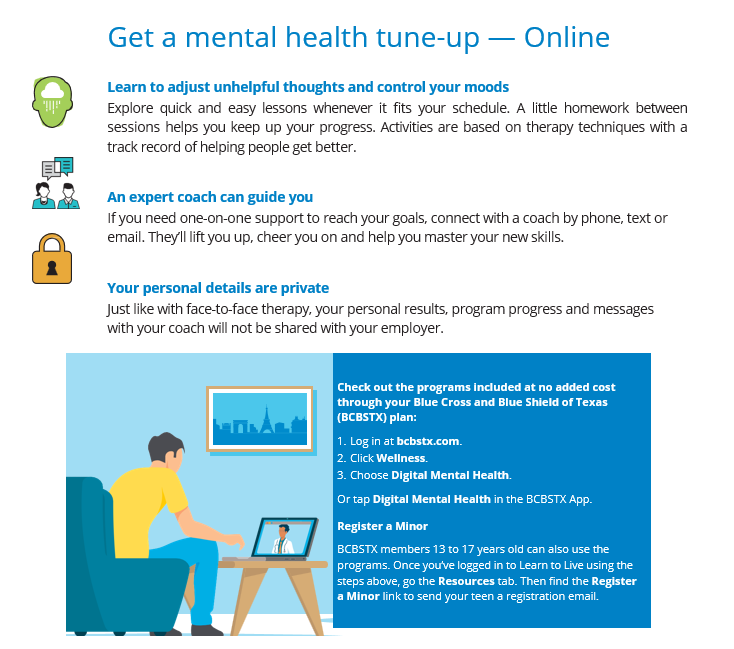 Available to employees, spouses and dependents over age 13 on BCBS medical plan
Online assessment helps pinpoint the right programs for you, such as:
Stress, anxiety and worry
Depression
Insomnia
Social anxiety
Substance use
Panic
Resiliency
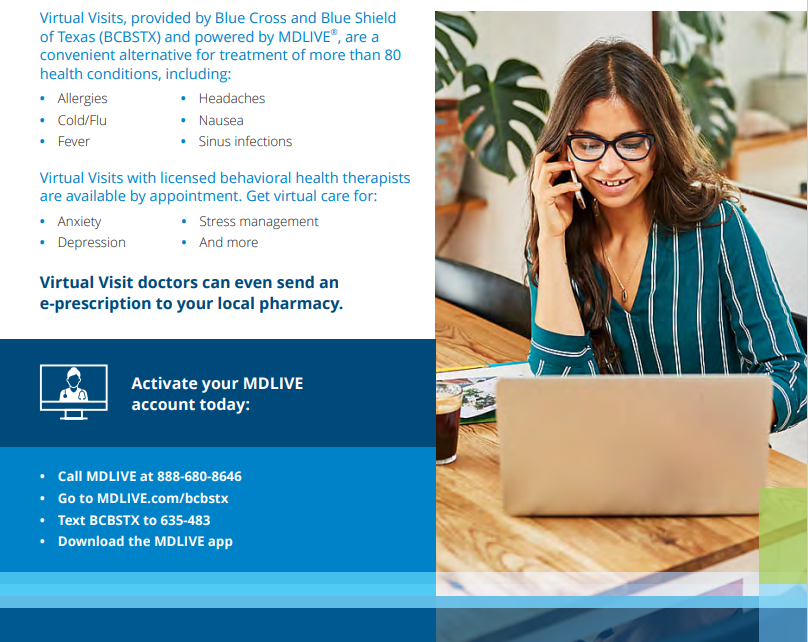 MDLIVE Virtual Visits
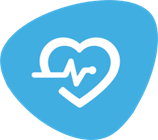 MDLive provides virtual doctoring for anyone on the current medical plans.  
Only a $10 co-pay on either plan.
Remember, if you are on the CDHP Plan, you can use your HSA money!
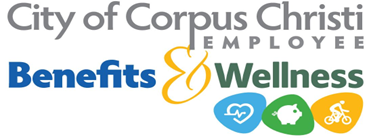 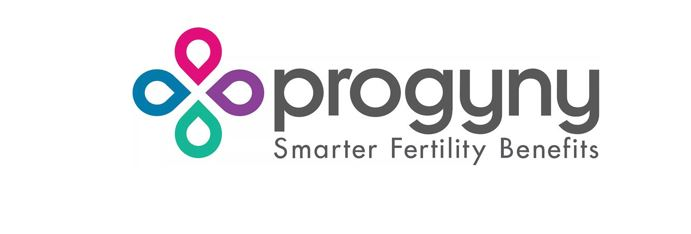 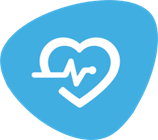 Progyny fertility benefits are available to employees and spouses on the City’s medical plan. 
Includes two smart cycles and Progyny Rx integrated fertility medication coverage.
To learn more, ​contact Progyny at 844-535-0694. At the prompt, enter your employer as “CORPUS”.
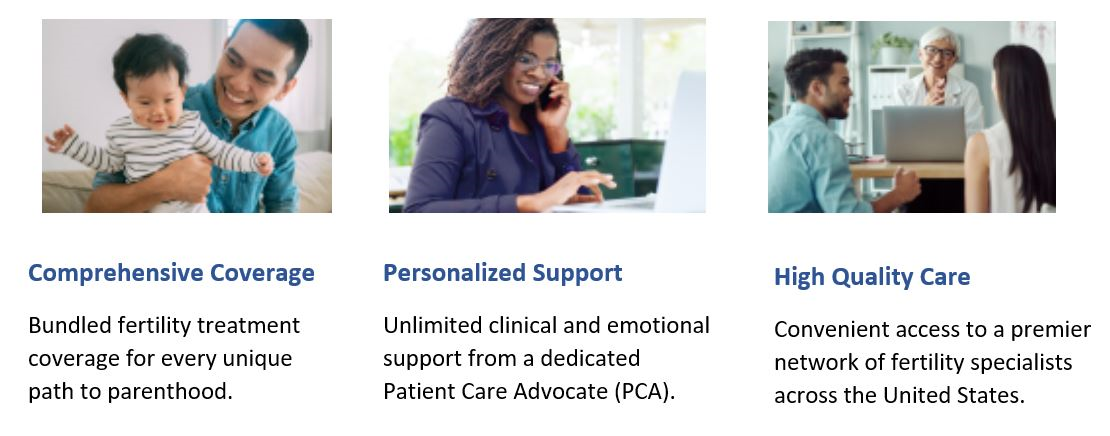 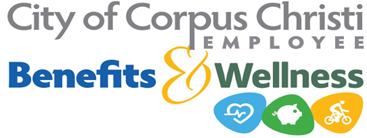 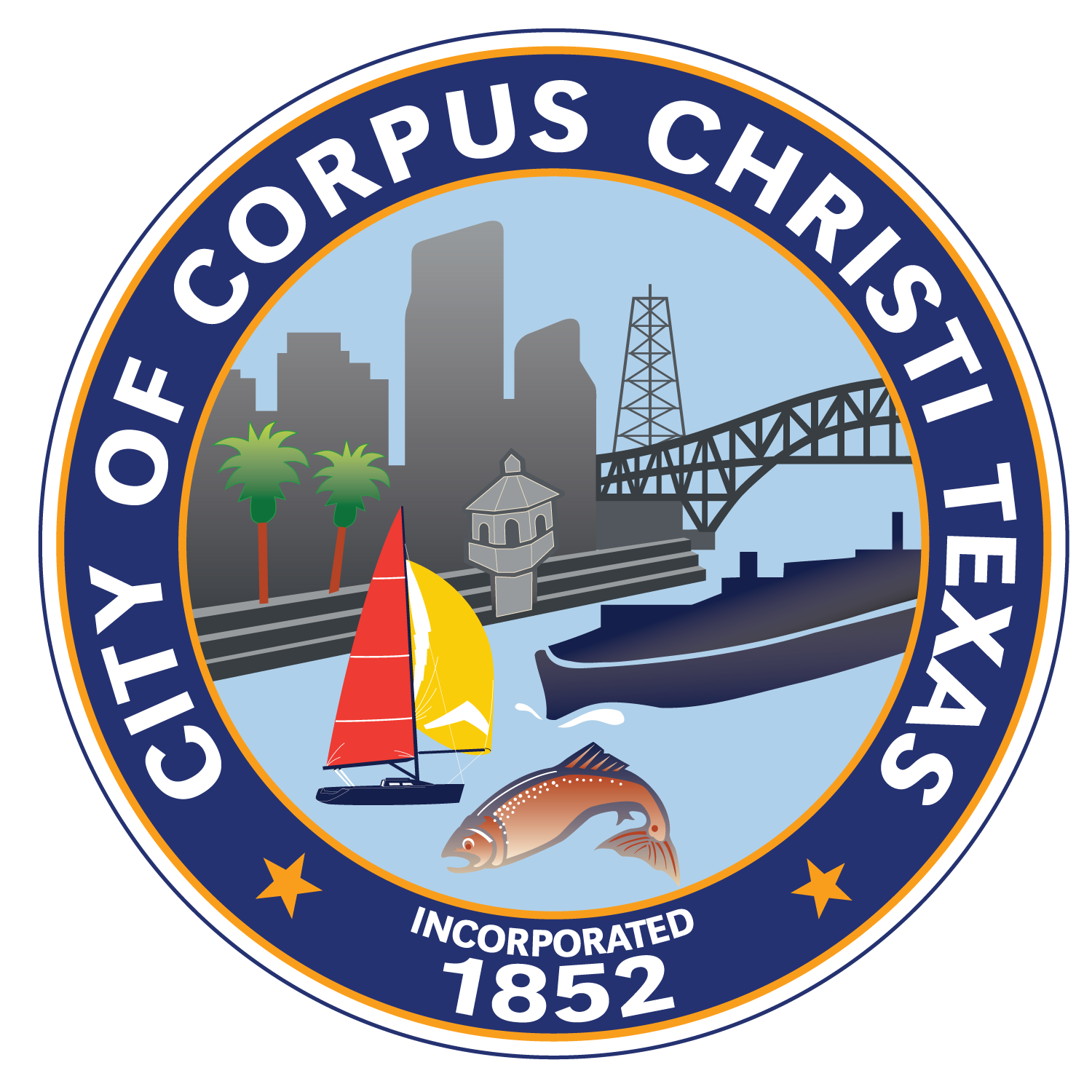 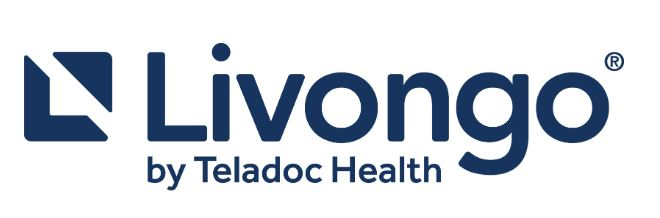 Livongo is available at no cost to employees and their family members covered on any of the City’s Medical Plans.* 

By joining you will get:   
All the support you need
Personalized insights
One-on-one coaching 
Guidance on healthy habits
Livongo for Diabetes
Advanced blood glucose meter
Unlimited test strips  
Livongo for High Blood Pressure
Advanced blood pressure monitor
Easy-to-use app and dashboard

To enroll or for more information, visit join.livongo.com/CORPUS/begin
*Eligibility is dependent upon diagnosis of diabetes/high blood pressure by a medical professional.
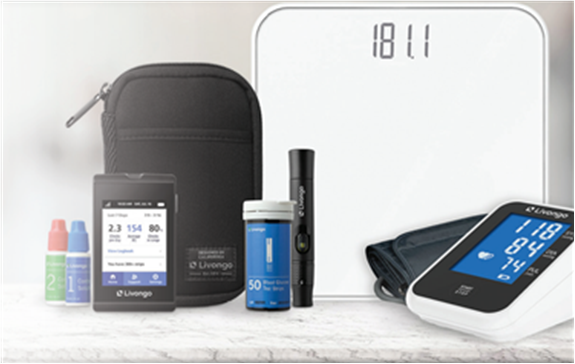 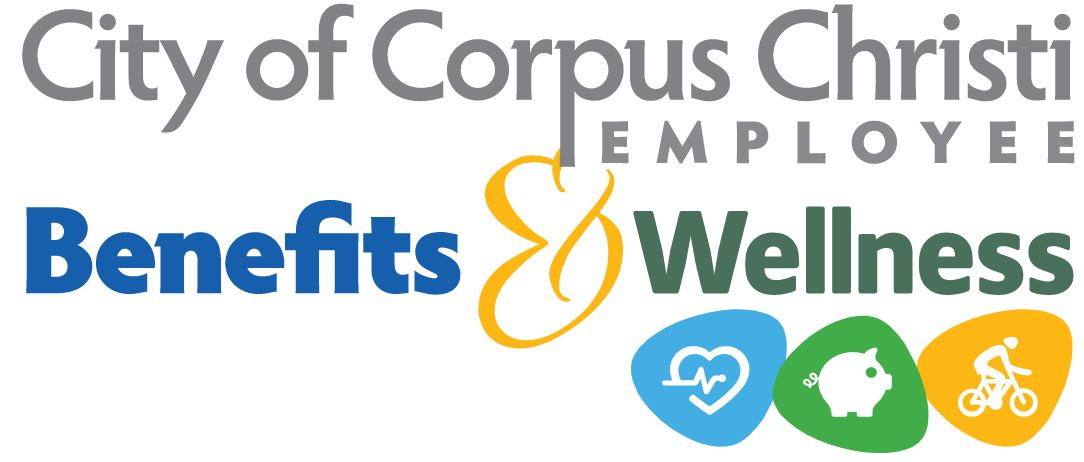 Wellness program offerings
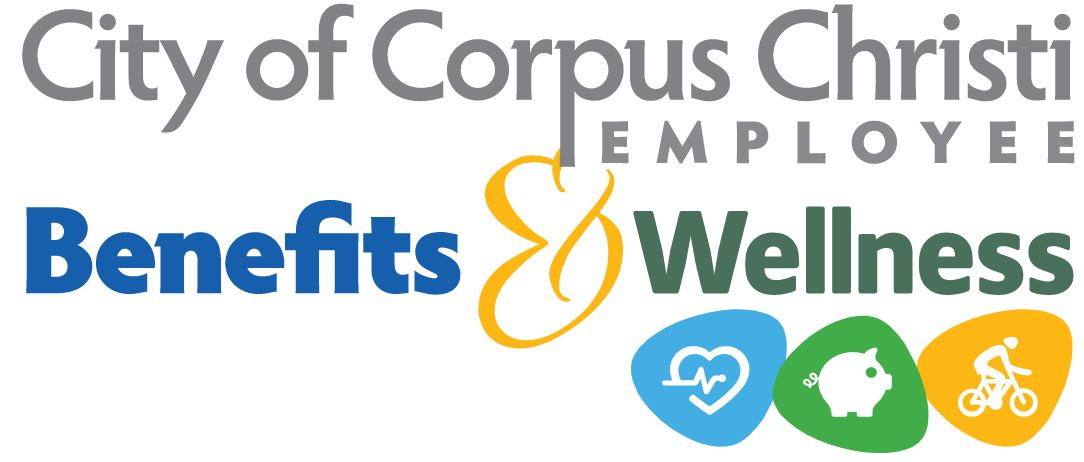 Employee Wellness Platform (coming soon!)
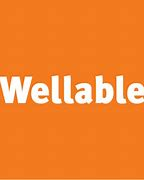 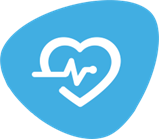 A virtual Employee Wellness Platform will become available soon to employees and spouses on a City medical plan. 
This platform will have perks such as: 
Easy access to other City Benefits and Wellness-related websites, and more!
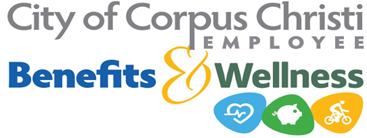 Wellness Program offering
Regular full-time employees have access to 1:1 financial coaches and powerful tools to help move from surviving to thriving.  Money management doesn’t require a lot of money…it just involves a little extra planning.
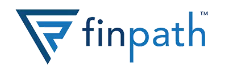 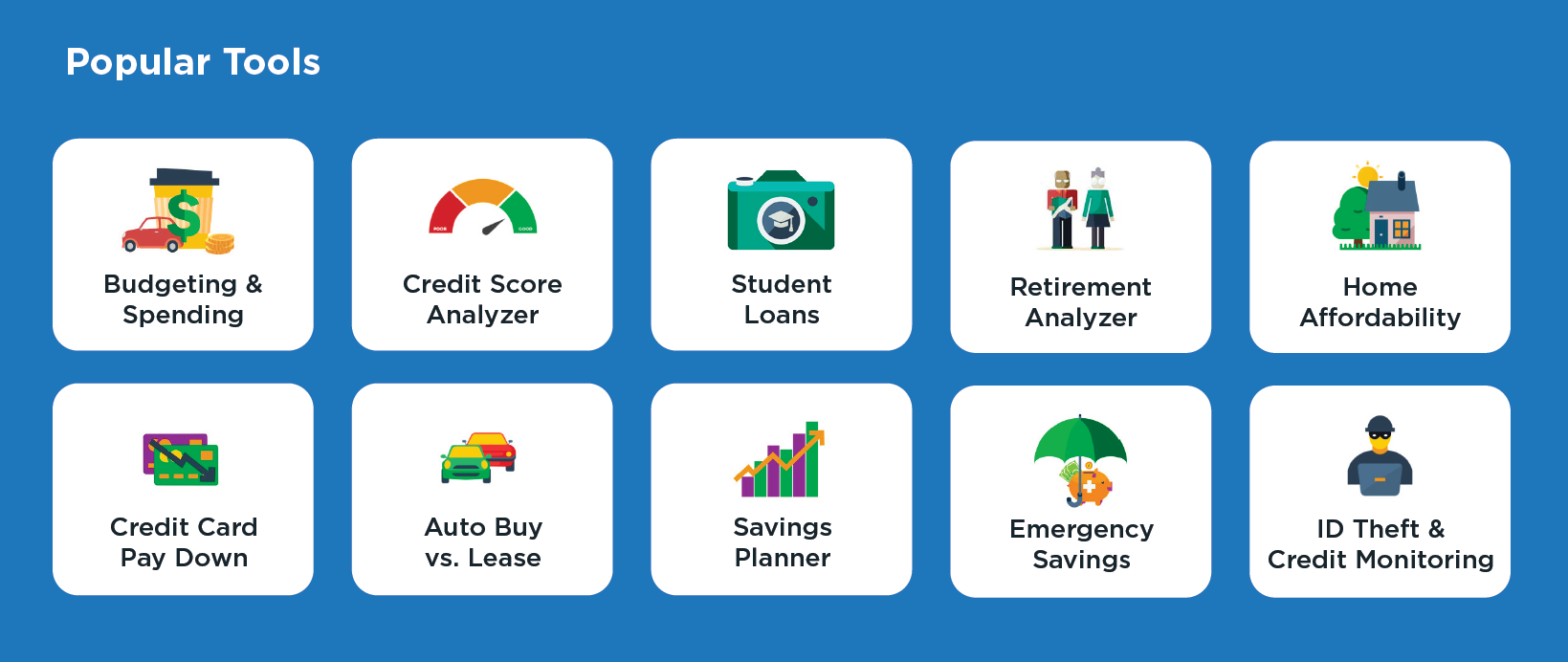 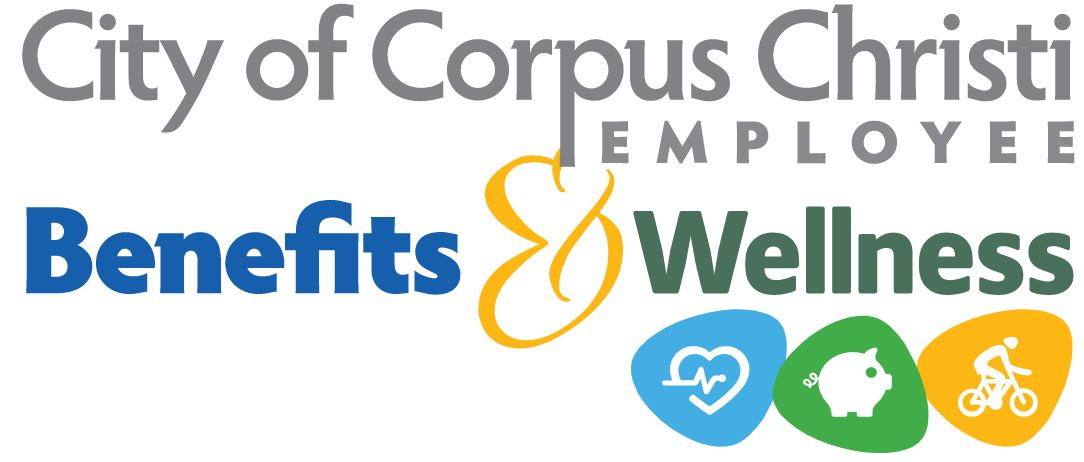 Wellness Program offerings
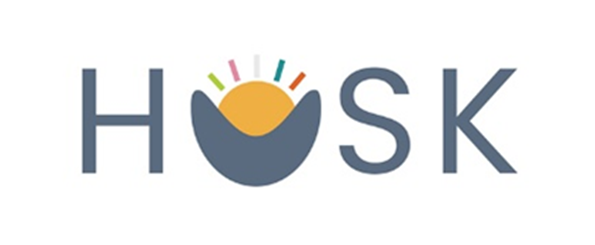 Employees and eligible dependents on a City medical plan have access to HUSK Nutrition! 
Using this virtual benefit, you can meet one-on-one with Registered Dietitians, who are nutrition experts, up to six times per benefits year at no charge.
First visit is provided to benefits-eligible employees at no cost, regardless of being on a City medical plan.
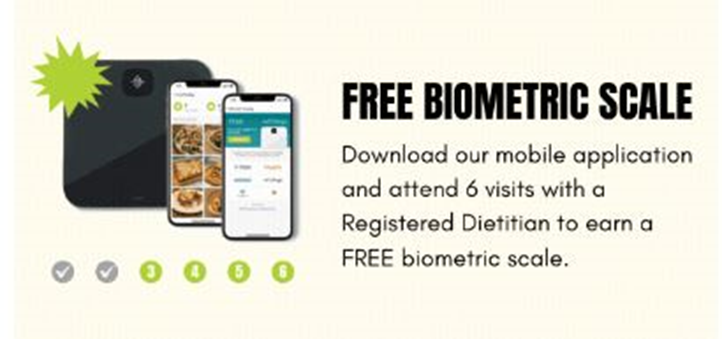 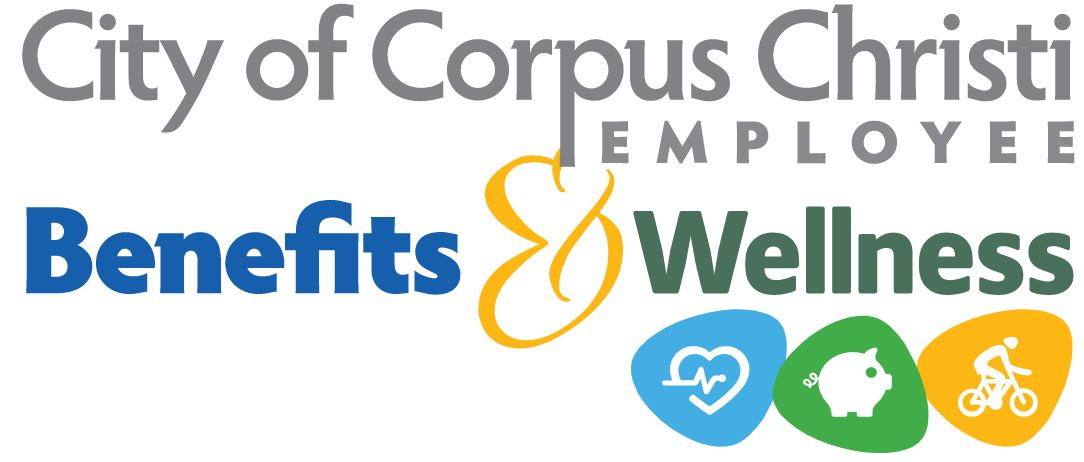 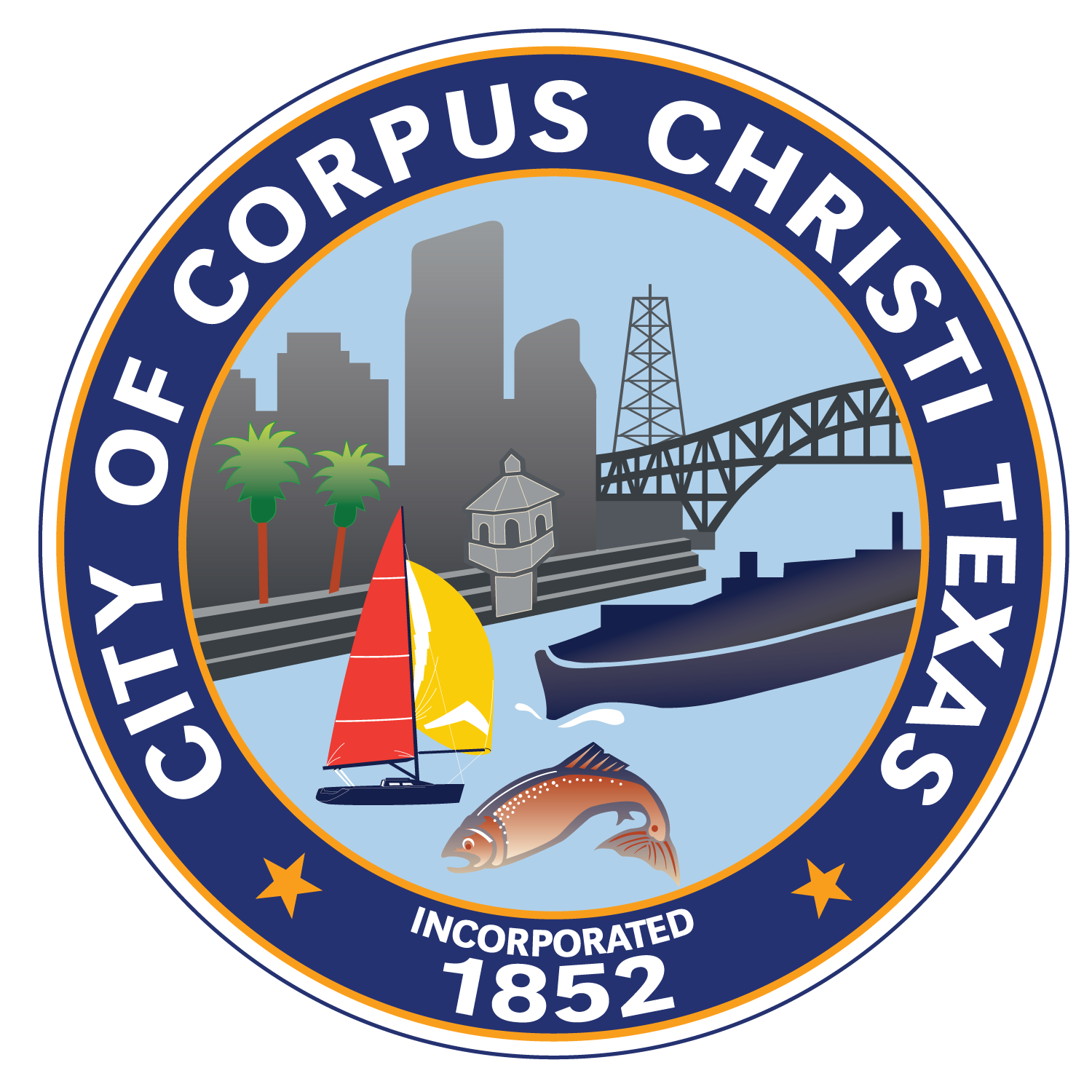 Health and Wellness Clinic
The City offers employees a conveniently located Clinic on the first floor of City Hall next to the Lipan St. entrance.
Clinic hours are Monday through Friday from 8am to 5pm (Closed from 12pm to 1pm for lunch).
Call (361) 826-3333 to schedule an appointment.
The Clinic’s nurse practitioners can diagnose and treat common illnesses such as allergies, ear infections, strep throat and the flu. 
You can utilize the clinic as your primary health care provider to manage chronic conditions like hypertension, diabetes, and high cholesterol, or receive your annual preventative exams.
Employees, retirees and dependents over age two who are enrolled in the CDHP Public Safety Plan and all other employees and their dependents may visit the clinic for a $20 fee, plus $15 for labs (if applicable).
You don’t have to be on the medical plan for this benefit. Contact the Benefits Team for your form.
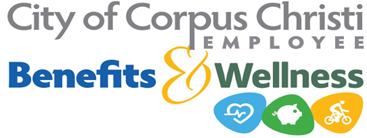 Wellness activities take place in person and virtually! Opportunities are announced regularly via Wellness@cctexas.com and HR Liaisons.
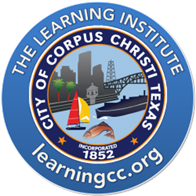 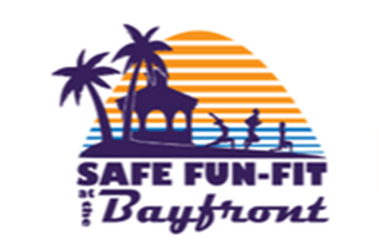 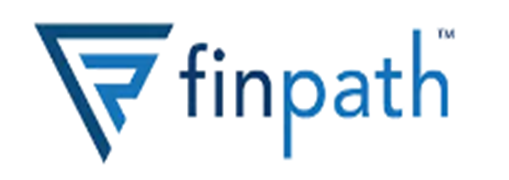 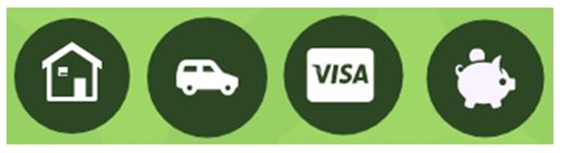 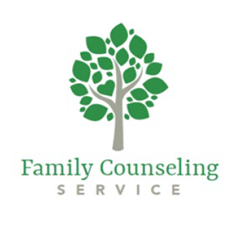 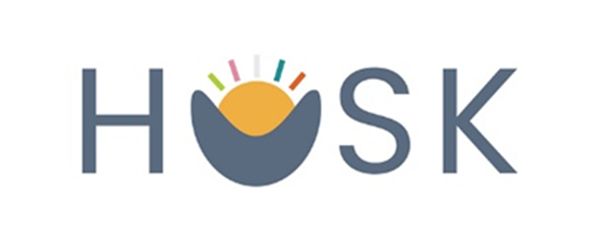 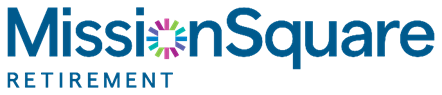 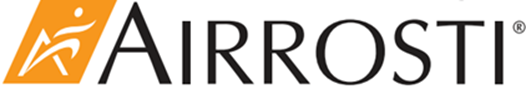 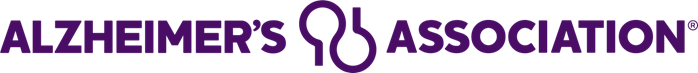 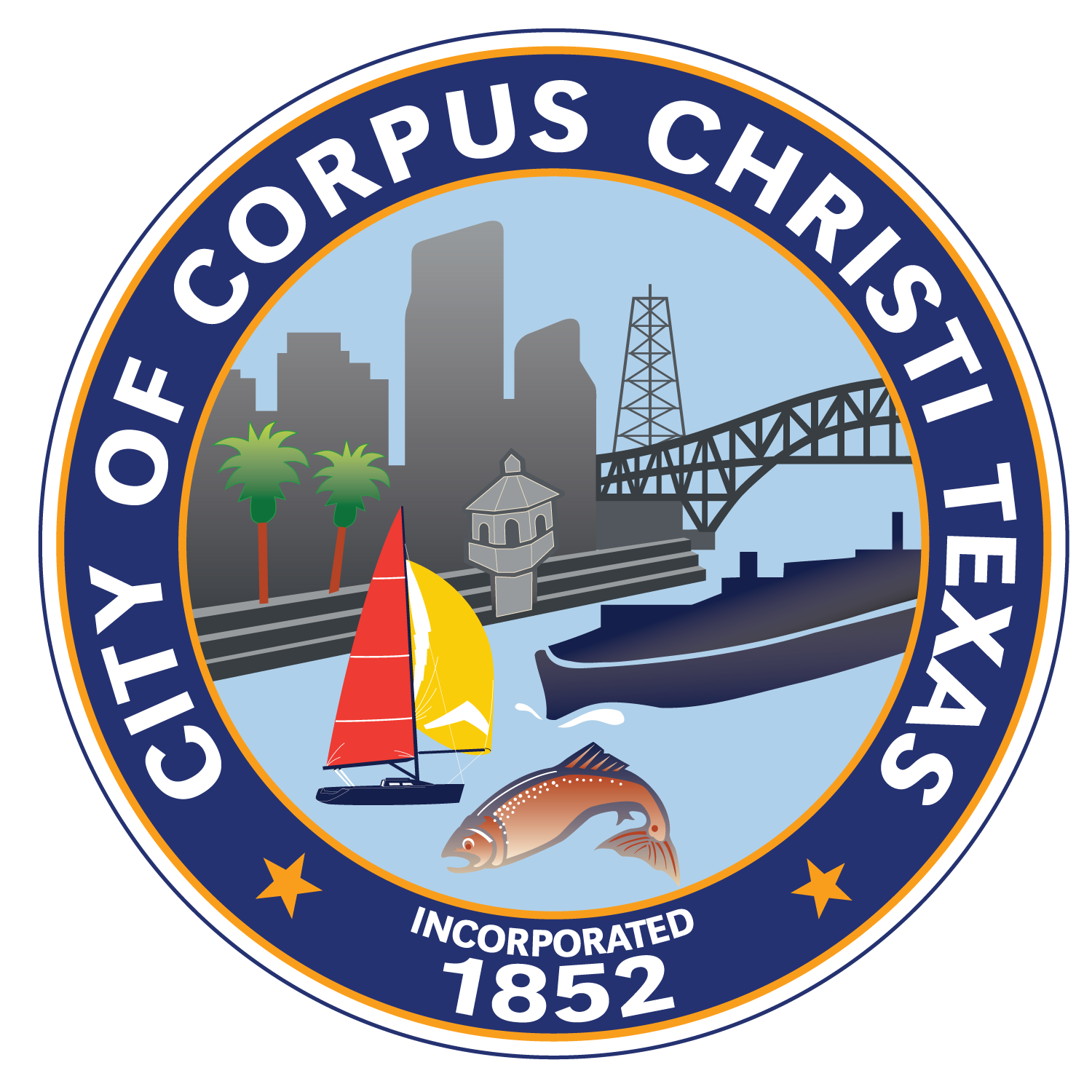 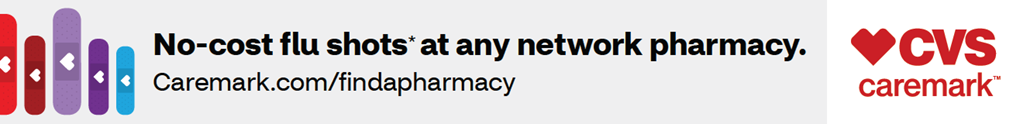 Employees and dependents on a City health plan can get a flu shot and COVID-19 vaccine at no charge at any CVS that offers immunizations*. In fact, all seasonal and non-seasonal Affordable Care Act preventative vaccines are available at CVS for no charge. See below for the complete list.
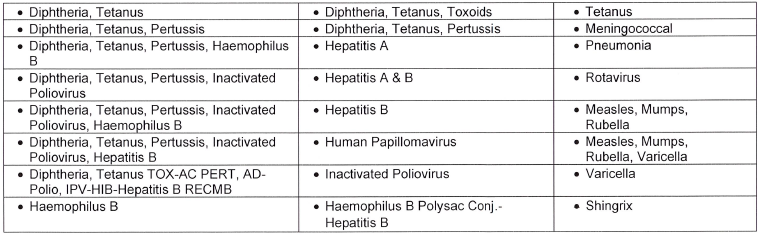 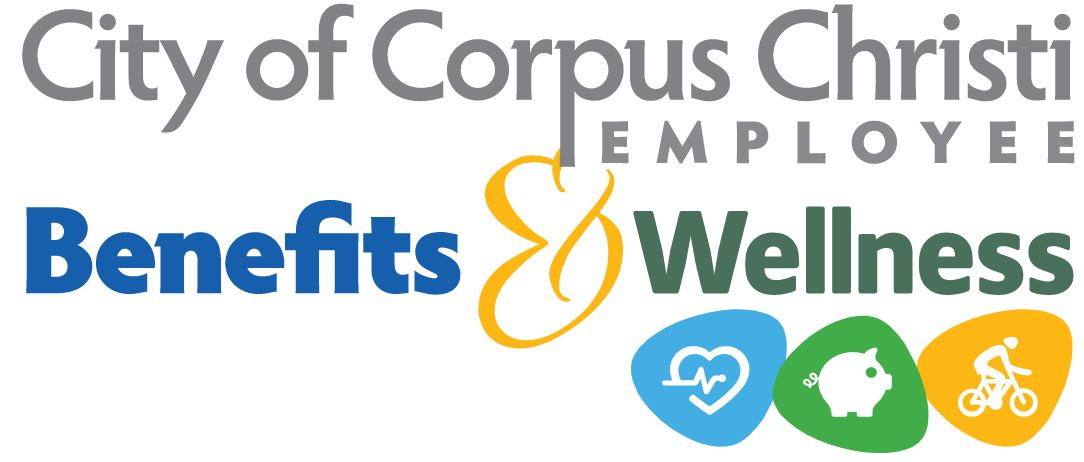 *To receive the vaccine at no charge, employees must request the CVS technician to run the claim through the pharmacy coverage, not the medical coverage.
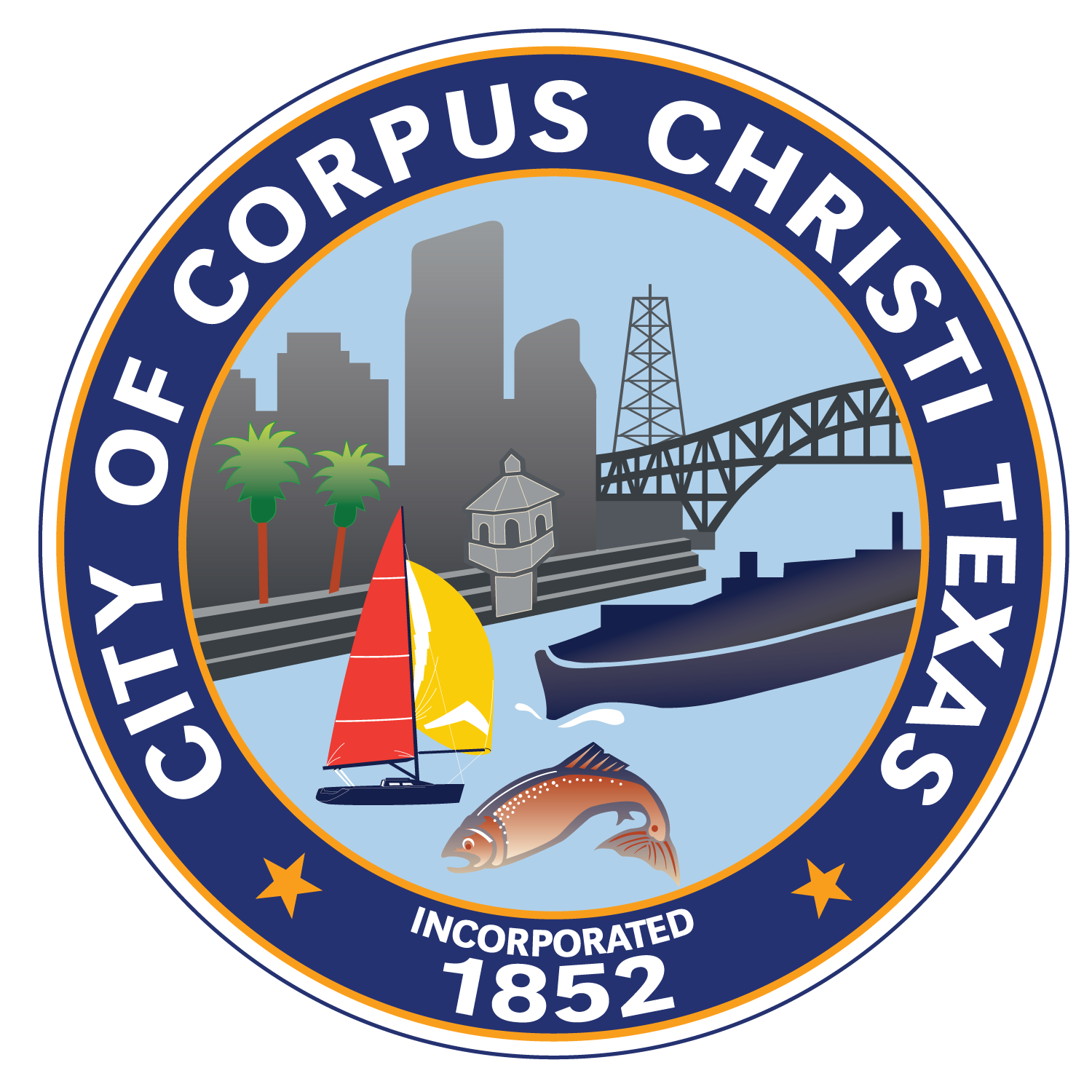 Employee Assistance Program (EAP) Family Counseling Service
Our EAP, provided by Family Counseling Service, is available to all employees, their spouses and their dependent children. 
The City pays for up to three confidential counseling visits per family per fiscal year, for issues related to work, relationships, abuse, depression/anxiety, grief/loss and alcohol/drug dependency. 
Any visits after that are based on a sliding scale pay rate. They are in network with BCBS so you can use your medical coverage too. 
To schedule an appointment, call (361) 852-9665, Option 3, or email appointments@fcscb.org.
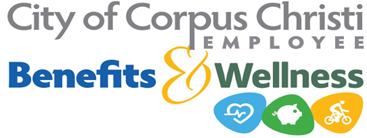 Note: Employees must notify Family Counseling Service that they work with the City to take advantage of this benefit.
Meet Alex
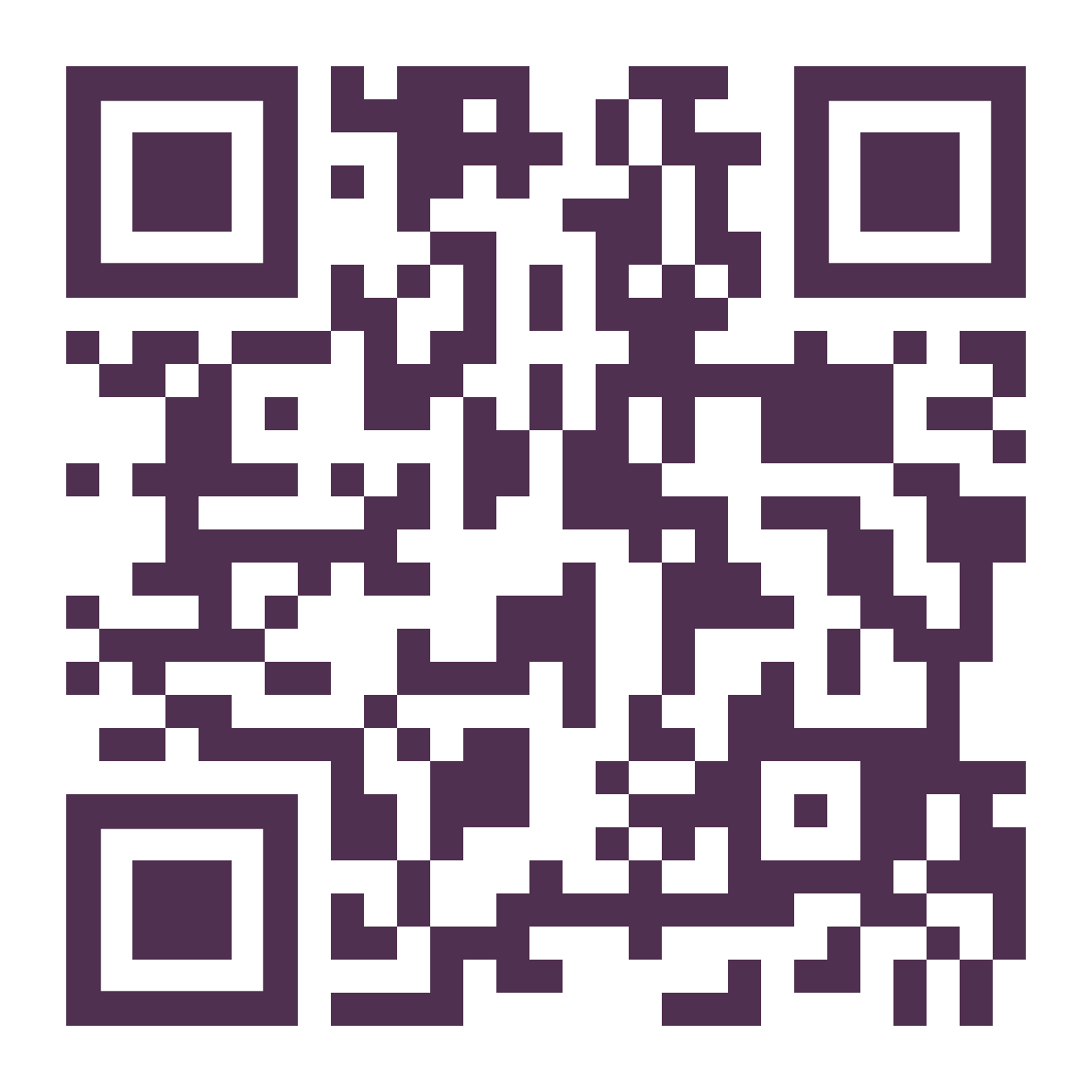 Get help choosing your benefits! Alex will help you find the best fit benefit plans for you & family!
My Alex QR Code
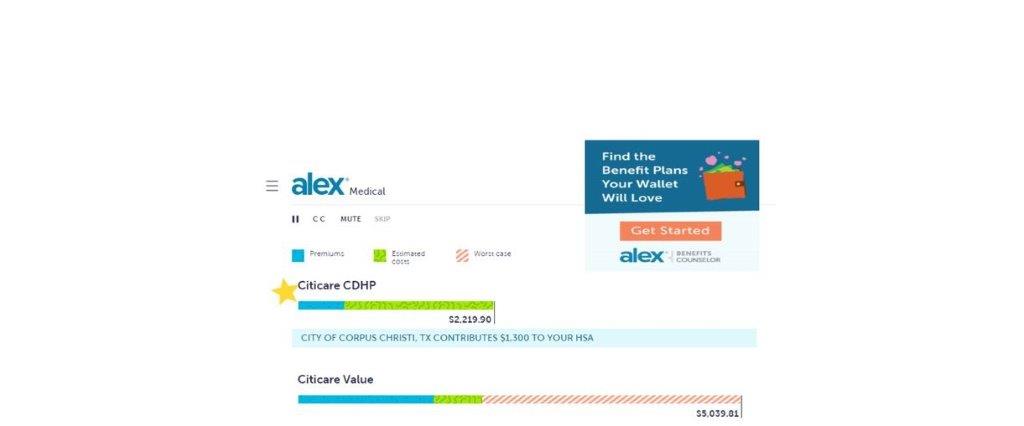 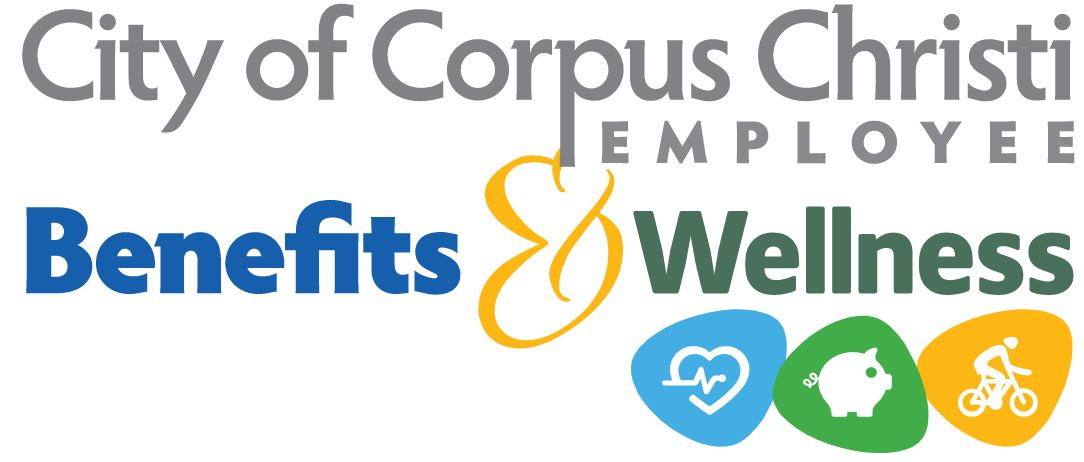 19
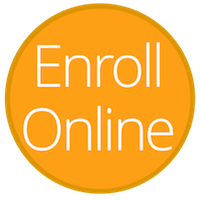 How to Enroll
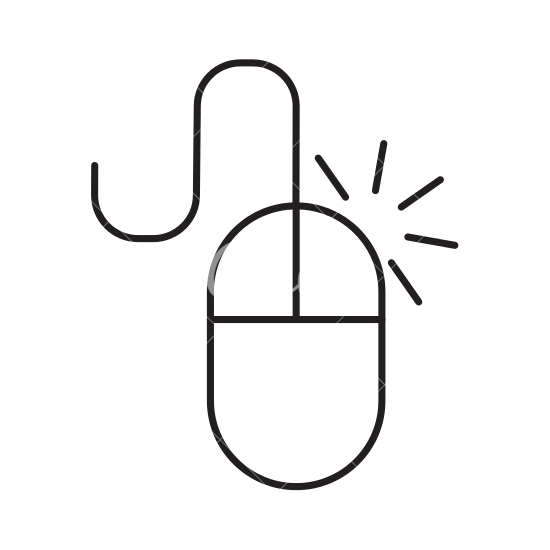 My Alex - Get help choosing your benefits! 
Alex will help you find the best fit benefit plans 
for you & your family!

OR
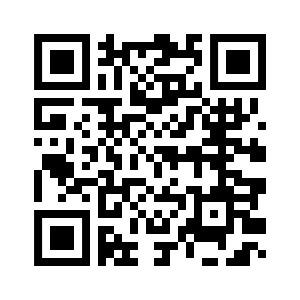 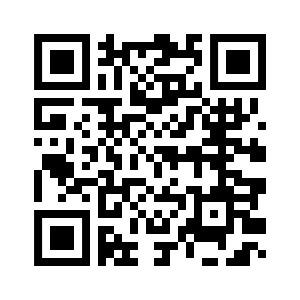 Contact the Help Desk 
(826-3766), 
to reset your password if needed
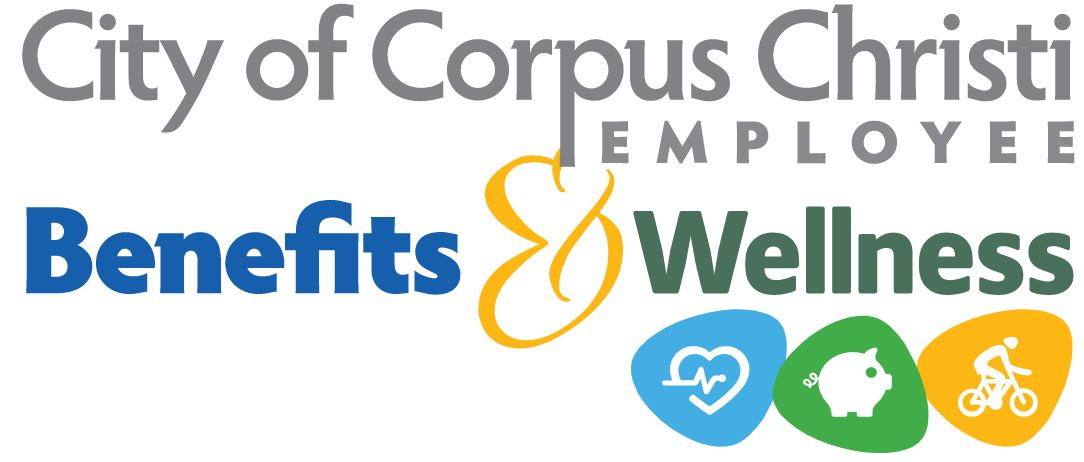 How to Enroll
Go directly to www.benefitscc.org 
Click on Employee Self Service and Log in to Infor
Click on Current benefits to view your current elections
	Accessible 24 hours during Open Enrollment (August 14-August 28)
	Remember unlimited access, don’t wait until the last minute

Click on Benefits Enrollment
	Continue to click through until you receive the message “Congratulations, your enrollment is complete.” 
	We encourage you to print out your elections as your confirmation in case there are any errors.

To view the Open Enrollment Guides and Rates go to: www.benefitscc.org
Don’t Forget!
If you add dependents, submit documentation to HR by August 30, 2023

If you want to elect Flex (FSA), you must re-enroll even if you had it last year.

If you qualify for the HSA under CDHP, turn in your Optum form to HR by August 30, 2023

If you add/increase your Disability or Life insurance, turn in your Evidence of Insurability to HR by August 30, 2023.
Enrollment is ONLY open August 14 to August 28 
for you to make selections

Otherwise, you may only make changes during the year within 30 days of a qualifying event.Examples: Marriage, Divorce, Birth of a child, Spouse changes employment